Applying Collective Impactto a Healthy Start CAN/CI Initiative
Peer Learning Network Call #7
Action Planning & Continuous Communication
December 2015
Agenda
Welcome 

Objectives

Check-In

Wrap –In
Action Planning
Review Template

Overview of Continuous Communication

Wrap-up & Next Steps
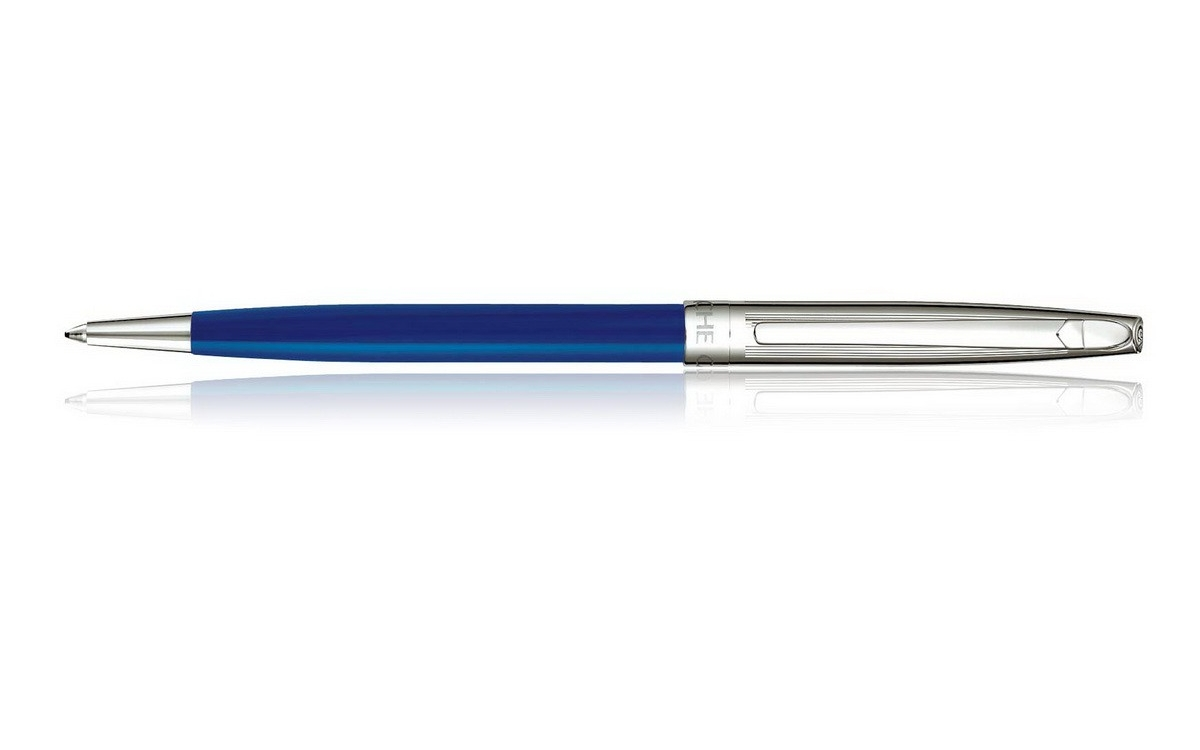 Roadmap
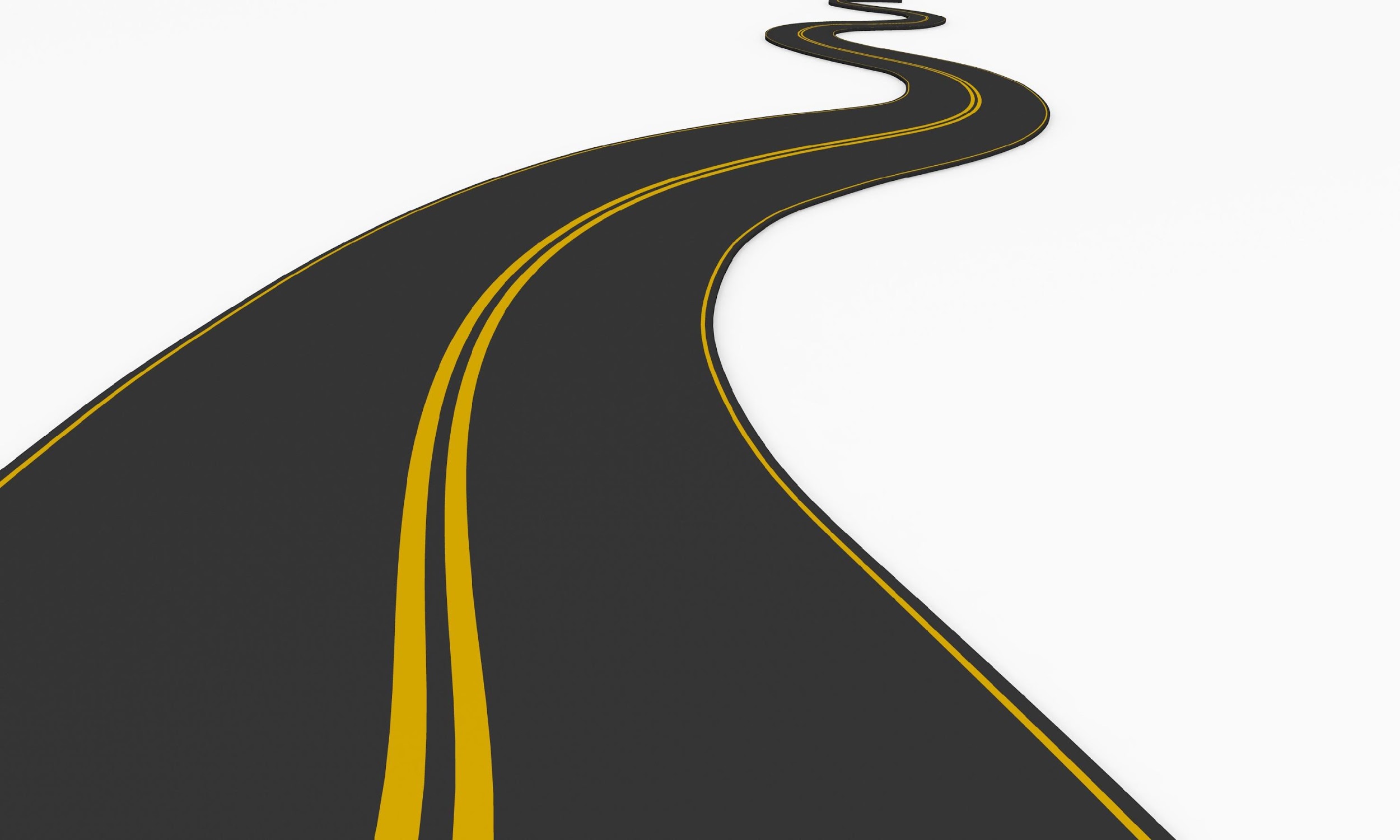 Objectives
Review/recap optional CAN/CI Initiative Action Plan template
Share goals and/or activities to move CAN/CI Initiative forward
Increase understanding and share examples of continuous communication
Introduce and discuss tool that will help CAN/CI Initiatives begin to explore this condition
Creating a Safe Space
We agree to: 
Listen with attention
Speak with intention
Contribute to the well-being of the group
 We commit to: 
Keep the stories we share in our community confidential
Listening with compassion and curiosity
Asking each other for what we need and offer what we can
Pausing, from time to time, to re-gather our thoughts or focus
Reminder: Post Call Reflection Tool
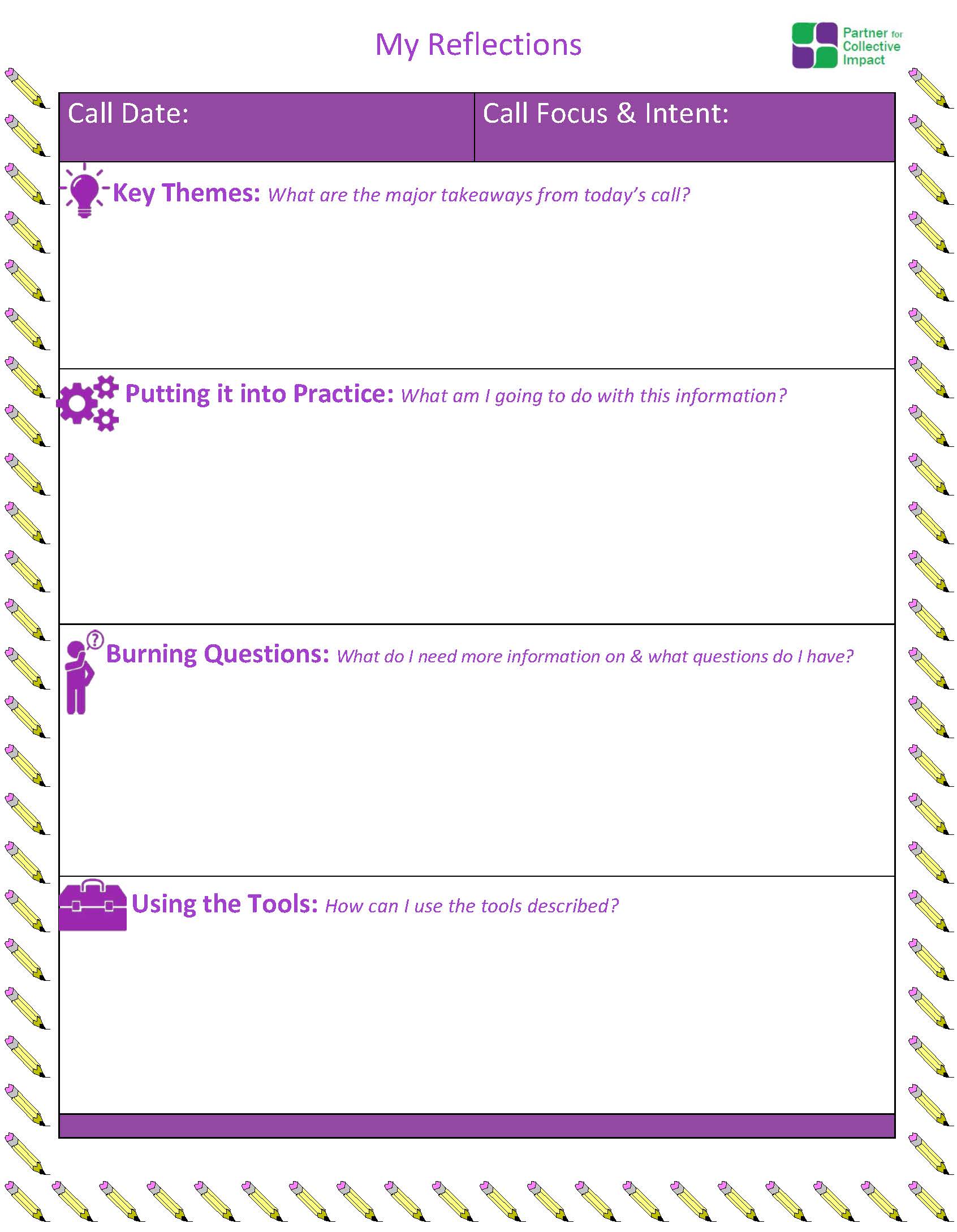 Check – In
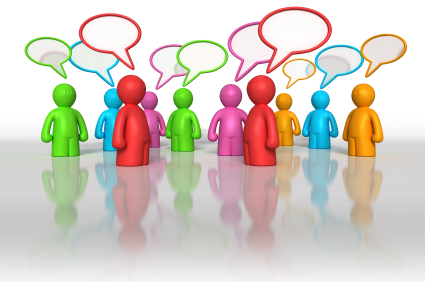 What are you most proud of as it relates to your CAN/CI Initiative when you reflect over the past year?
Community Action Network – Action Plan Template
Optional Planning Template/Tool
Check – In
Who attended the “Live” CI-PLN session in November?
What questions remain regarding the planning template presented?
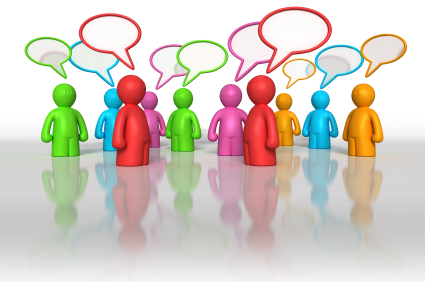 About the CAN Action Plan Template/Tool
Template is optional
Purpose is to consider progress to date and plan for the next 12 months 
Organize and think through your CAN/CI efforts 
With the help of Tamarack, the CI-PLN Co-Facilitators adapted FSG’s Phases of Collective Impact document and then used that as a frame for the template
We are interested in hearing your feedback and suggestions as you use the template. Just as CI is adaptive, so is the template 
Communicating your CI Journey
FSG’s Phases with Tamarack’s Additions
The Phases of Collective Impact
The Phases of Collective Impact
The Phases of Collective Impact
The Phases of Collective Impact
The Phases of Collective Impact
CAN/CI Action Plan for: Community Involvement
Supplemental Tool:  Assessing Our Progress
Group Discussion
Have you or do you plan on engaging in a CAN/CI planning process?
Who do you involve in your planning process?
Do you have a planning template that you use?
What are your thoughts about the template just presented?
If you have already begun a planning process, please share a goal or activity you have identified?
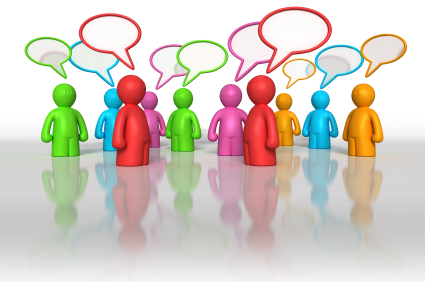 Overview of Continuous Communication
The Five Conditions of Collective Impact
All participants have a shared vision for change including a common understanding of the problem and a joint approach to solving it through agreed upon actions
Common Agenda
Collecting data and measuring results consistently across all participants ensures efforts remain aligned and participants hold each other accountable
Shared Measurement
Mutually Reinforcing Activities
Participant activities must be differentiated while still being coordinated through a mutually reinforcing plan of action
Consistent and open communication is needed across the many players to build trust, assure mutual objectives, and appreciate common motivation
Continuous Communication
Trust   *   Transparency   *  Ongoing   *   Engaging
Creating and managing collective impact requires a dedicated staff and a specific set of skills to serve as the backbone for the entire initiative and coordinate participating organizations and agencies
Backbone Support
11
Source: FSG
Continuous Communication
Establishing informal and formal mechanisms for keeping people informed about the progress of CI effort
Elements of Continuous Communications Strategy
Establishing structures and practices to communication amongst and between CI partners – including discussion of difficult issues
Considering each partner’s needs and ability to communicate the CI work with their own organizations and networks
Strategies to keep the public informed and engaged in the CI work
Continuous Communication Tool: The 4 “M”s
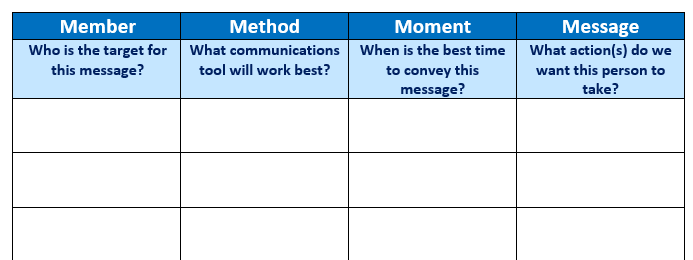 Group Discussion
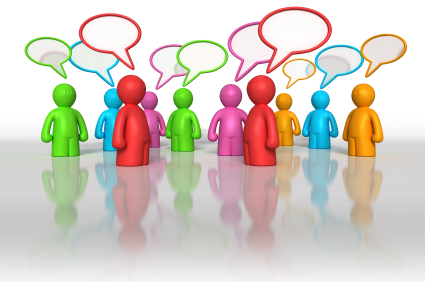 What methods/techniques do you use to ensure continuous communication with your stakeholders?
Next Steps & Wrap Up
Reminder: If you would like more individualized TA related to your CAN or CI Initiative please visit the Healthy Start EPIC website to submit a TA request. 

In-person CI PLN celebration at the NHSA Spring Conference on Sunday evening from 5-6:30pm 

Next Call: Backbone Function & Reflecting on our Learnings – questions to be sent in advance for sharing
Next Steps – What are your thoughts?
As we wrap up the 1st CI-PLN series we are considering next steps.
What would you find helpful moving forward?
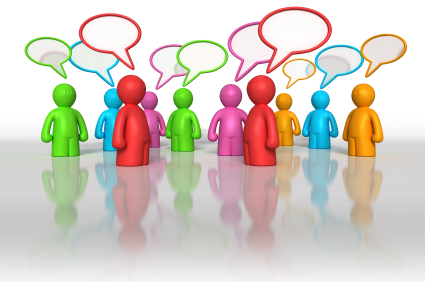 What’s your word?
Please chat in a word that best describes today’s call.
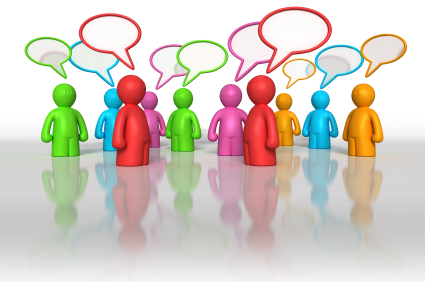 Next CI PLN Call:Backbone Function & Reflections and Lessons Learned January 2016